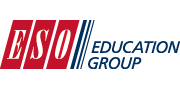 Euroškola Česká Lípastřední odborná škola s.r.o.
Hotelnictví a cestovní ruch
Hotelnictví a cestovní ruch
odborné praxe od 1. ročníku
pracovní stáže v zahraničí
Bezpečnostní služby
odborné kurzy od 1. ročníku
odborné praxe od 1. ročníku
Marketing a reklama
odborné kurzy od 1. ročníku
odborné praxe od 1. ročníku
Jsi kreativní?
Trávíš spousty času na Facebooku, Twitteru, Instagramu?
Baví tě práce s počítačem?
Vydělávat peníze prací, která tě baví?